Updated figures for PLoS review
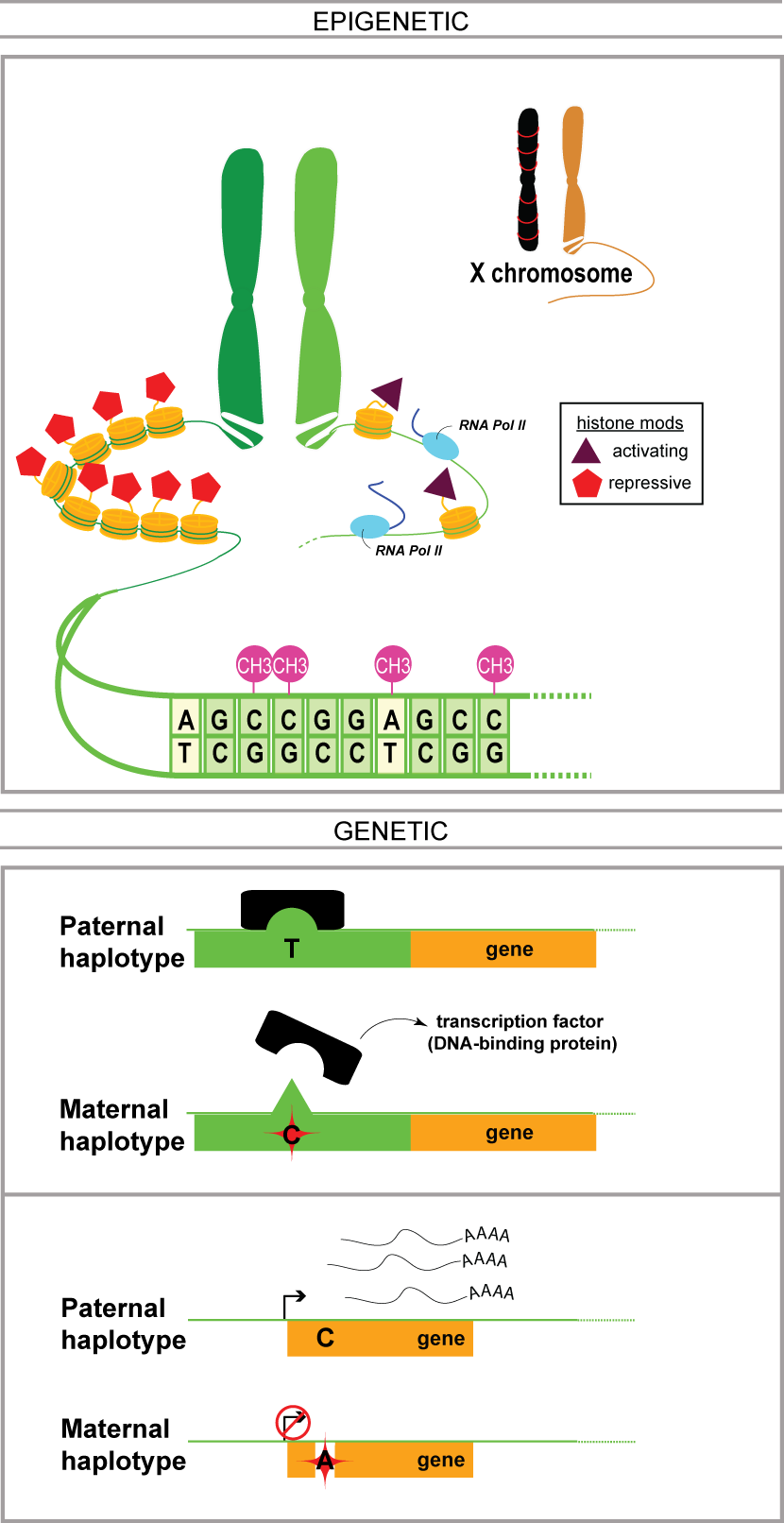 Allele-specific behavior can be due to epigenetic and genetic factors.
Alignment gets better with improved personal genomes
Almost 1M increase in reads
3
[Speaker Notes: We observe that]
Some examples of AS behavior that can be accounted for using the personal genomes
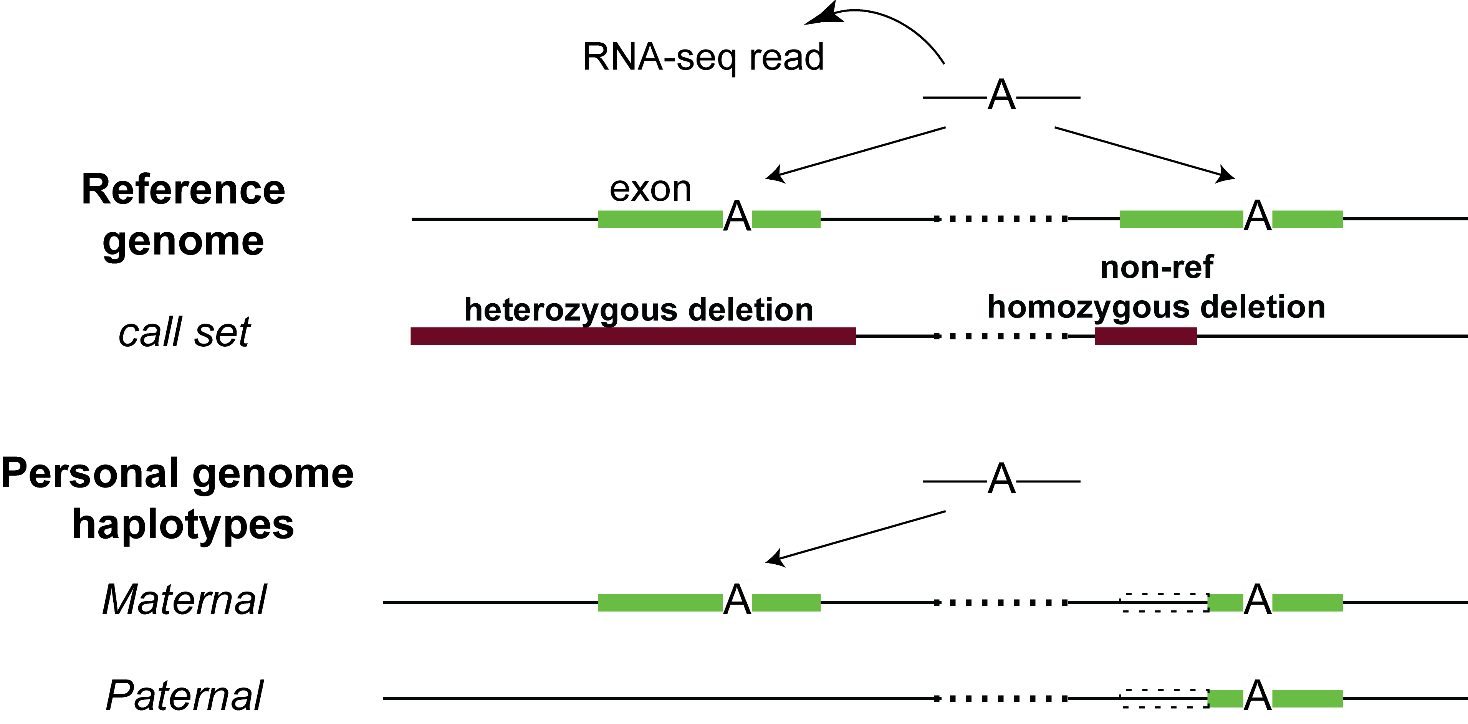 4
[Speaker Notes: And the diploid reference is very useful in functional read alignment especially with the current ability to detect rare variants in each individual that are not found in the reference

A simpler example is a non-ref insertion occurring in an exon and then RNA-seq mapping to that missing insertion in the reference – but should be rarer, since indel doesn’t occur much in exon]
Personal genome construction can be easily performed using vcf2diploid tool.
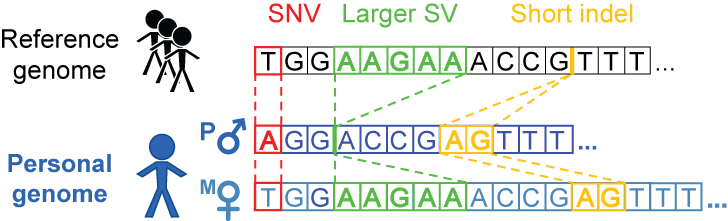 (fasta; reference)
(vcf, variantsphased or unphased)
(fasta; for each haplotype)
Rozowsky et al. Mol Syst Biol (2011)
5
Personal genome construction can be easily performed using vcf2diploid tool.
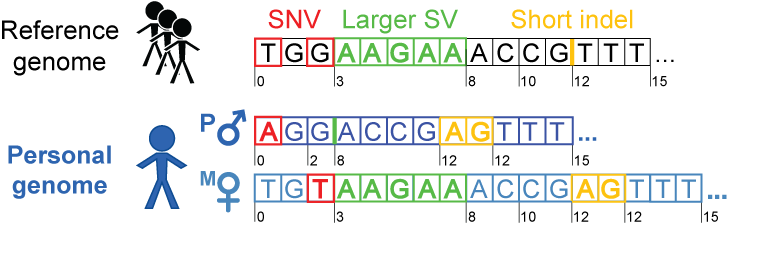 (fasta; reference)
(vcf, variantsphased or unphased)
(fasta; for each haplotype)
Rozowsky et al. Mol Syst Biol (2011)
6
Personal genome construction can be easily performed using vcf2diploid tool.
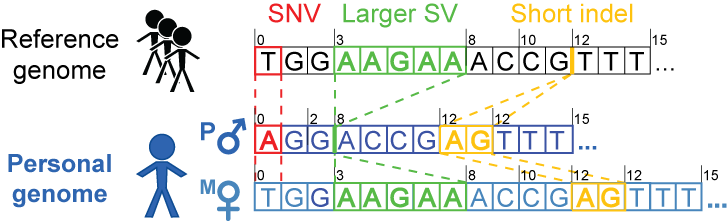 (fasta; reference)
(vcf, variantsphased or unphased)
(fasta; for each haplotype)
Rozowsky et al. Mol Syst Biol (2011)
7
Some biases that are present in allele-specific analyses: reference bias and CNVs.
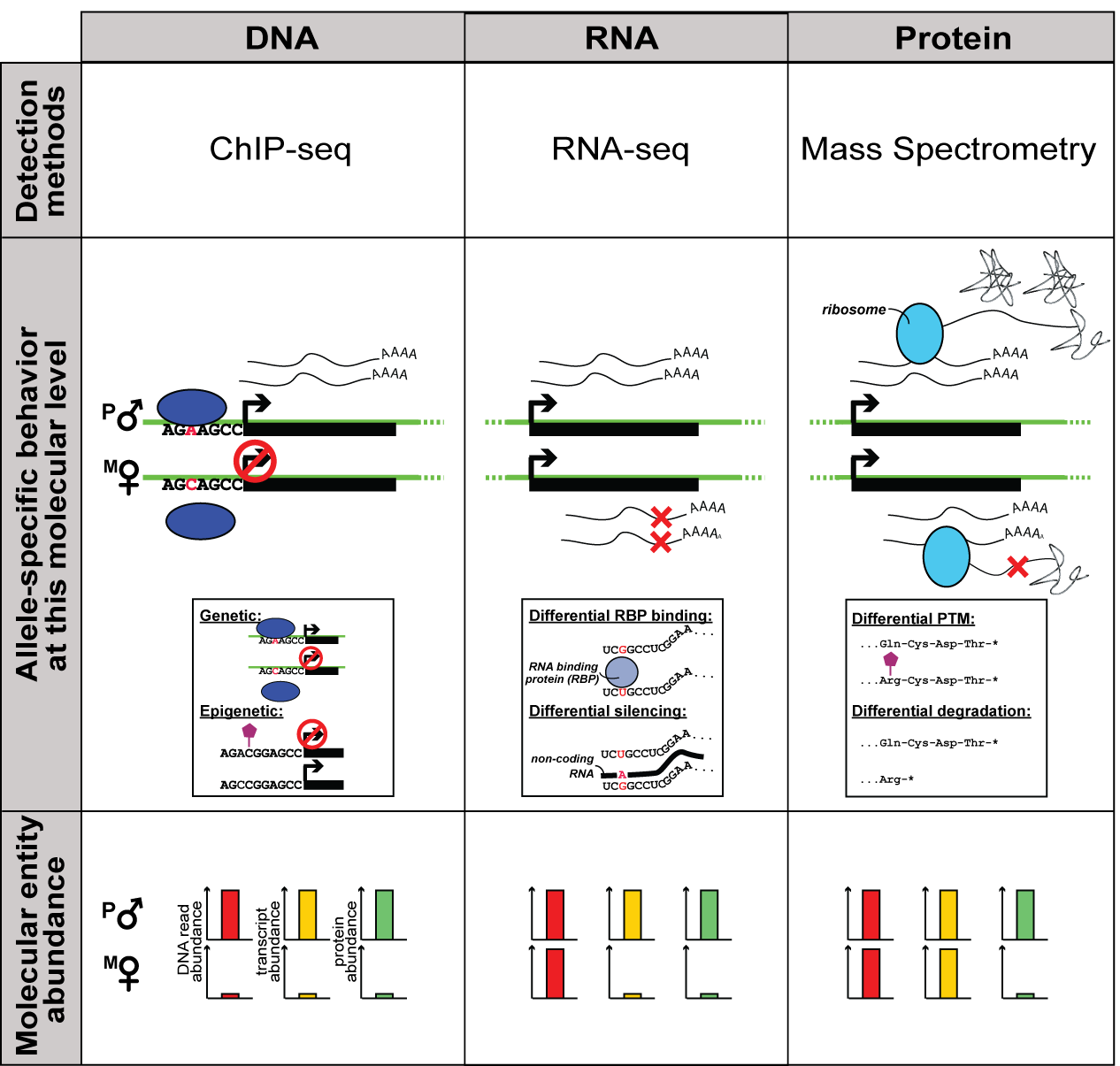 At different molecular level, we can use various methods to measure the abundance of corresponding entities (DNA, RNA or protein) to detect allele-specific behavior